ОГБУЗ ИОПНД

Центр медико-социальной реабилитации

Лечение алкогольной и наркотической зависимостей
Возможность прохождения стационарного (в клинике) и амбулаторного лечения.
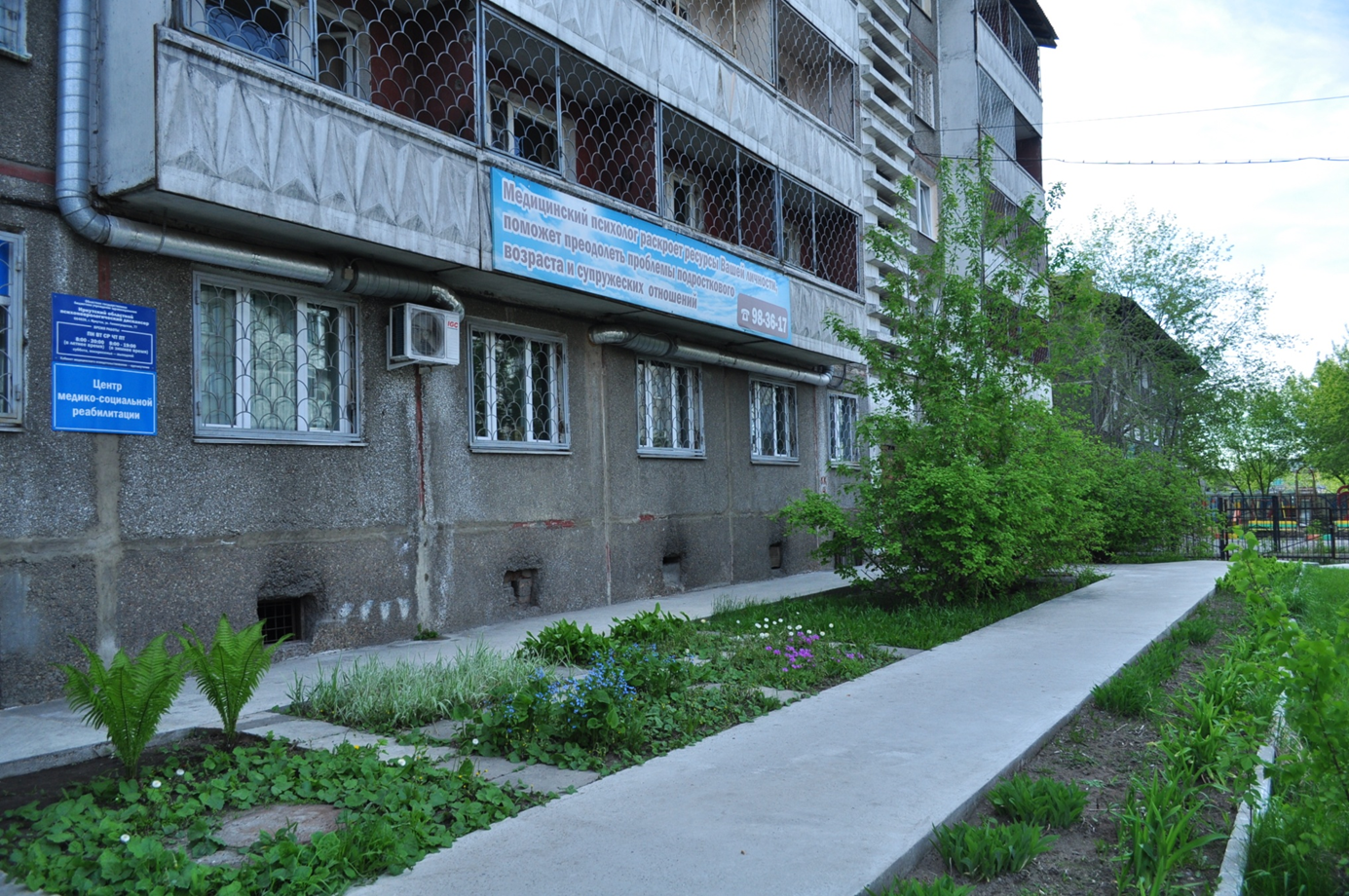 В центре предусмотрены:
2-4 местные палаты для пациентов
кабинеты для индивидуальной и групповой психотерапии
тренажерный зал.

В центре работают медицинский психолог, 
врач-психотерапевт, специалисты 
по социальной работе.
Пациенты, поступающие в центр медицинской  реабилитации, проходят 4 этапа лечебного, психотерапевтического и реабилитационного процесса.
Для работы с пациентами используются следующие методы:
1.	Индивидуальное и групповое психологическое консультирование. 
2.	Программа 12 Шагов и принципы терапевтического сообщества. 
3.	Социальная поэтапная поддержка (Case Management). 
4.	Эмотивно-рациональная методика. 
5.	Релаксационная техника и аутогенная тренировка как антистрессовая методика. 
6.	Элементы системной семейной терапии. 
7.	Элементы гештальт-психотерапии. 
Все указанные методы хорошо апробированы в терапевтической практике и не имеют противопоказаний для применения у пациентов с психическими и поведенческими расстройствами, вызванными употреблением психоактивных веществ.
Для каждого пациента разрабатывается индивидуальная программа лечения.Пациент проходит лечение под контролем опытных врачей и психологов.
На всех этапах реабилитации оказывается квалифицированная медицинская помощь, психотерапия, психологическая коррекция, семейная терапия, социальное сопровождение
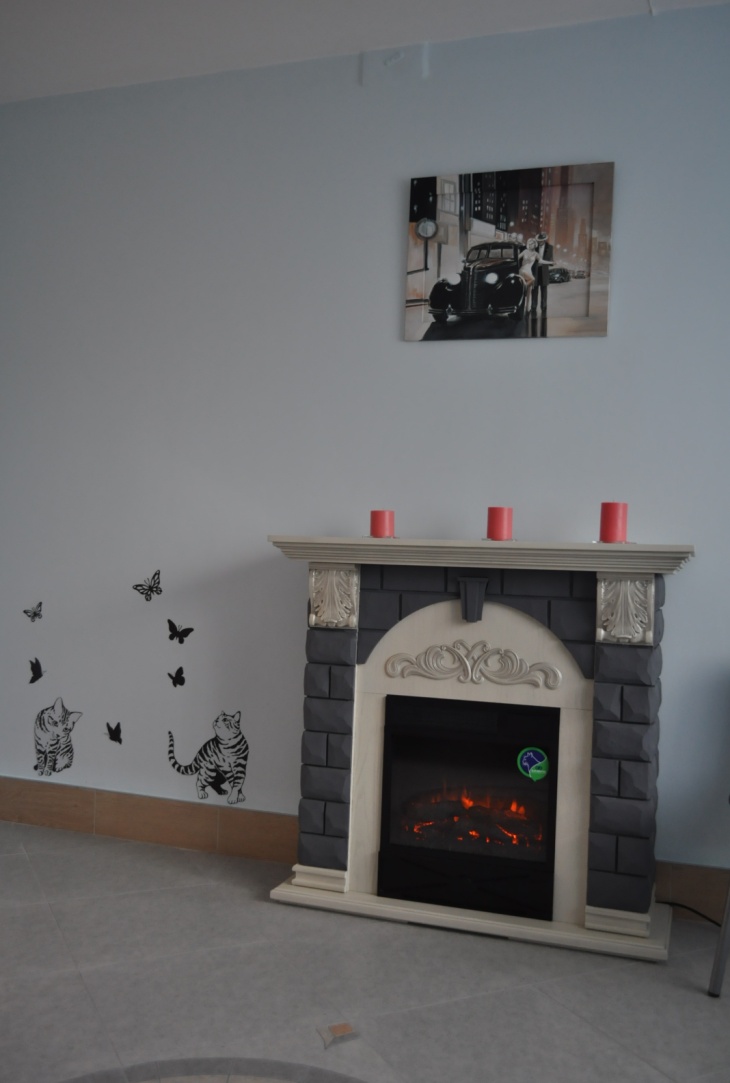 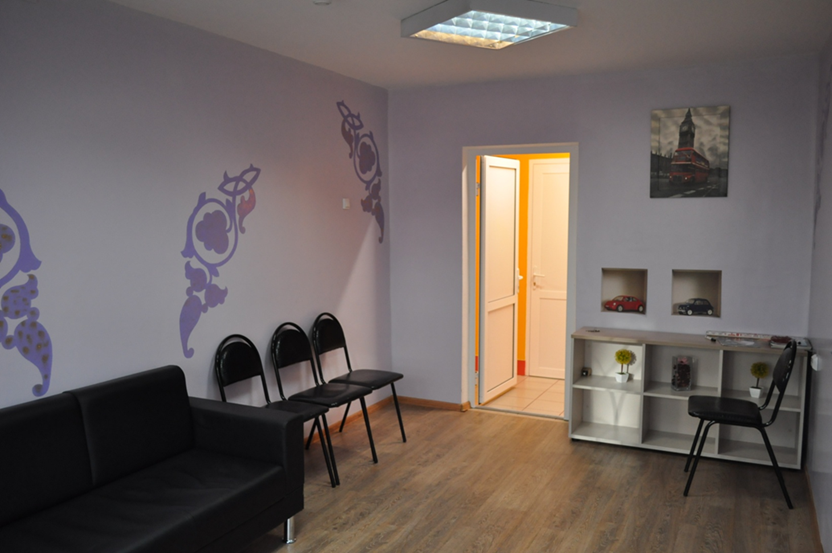 В ходе прохождения медицинской реабилитации пациент посещает:
- базовые лекции по концепции болезни и выздоровления;
- групповые сессии; 
ведет дневник «Путеводитель познания себя».

Образовательная программа помимо информационных занятий по концепции болезни и выздоровления и антистрессовой программы также включает работу по следующим направлениям: 
- семейное образование; 
- философия духовности; 
- профилактика инфекционных заболеваний (гепатит, ВИЧ и т. д.).
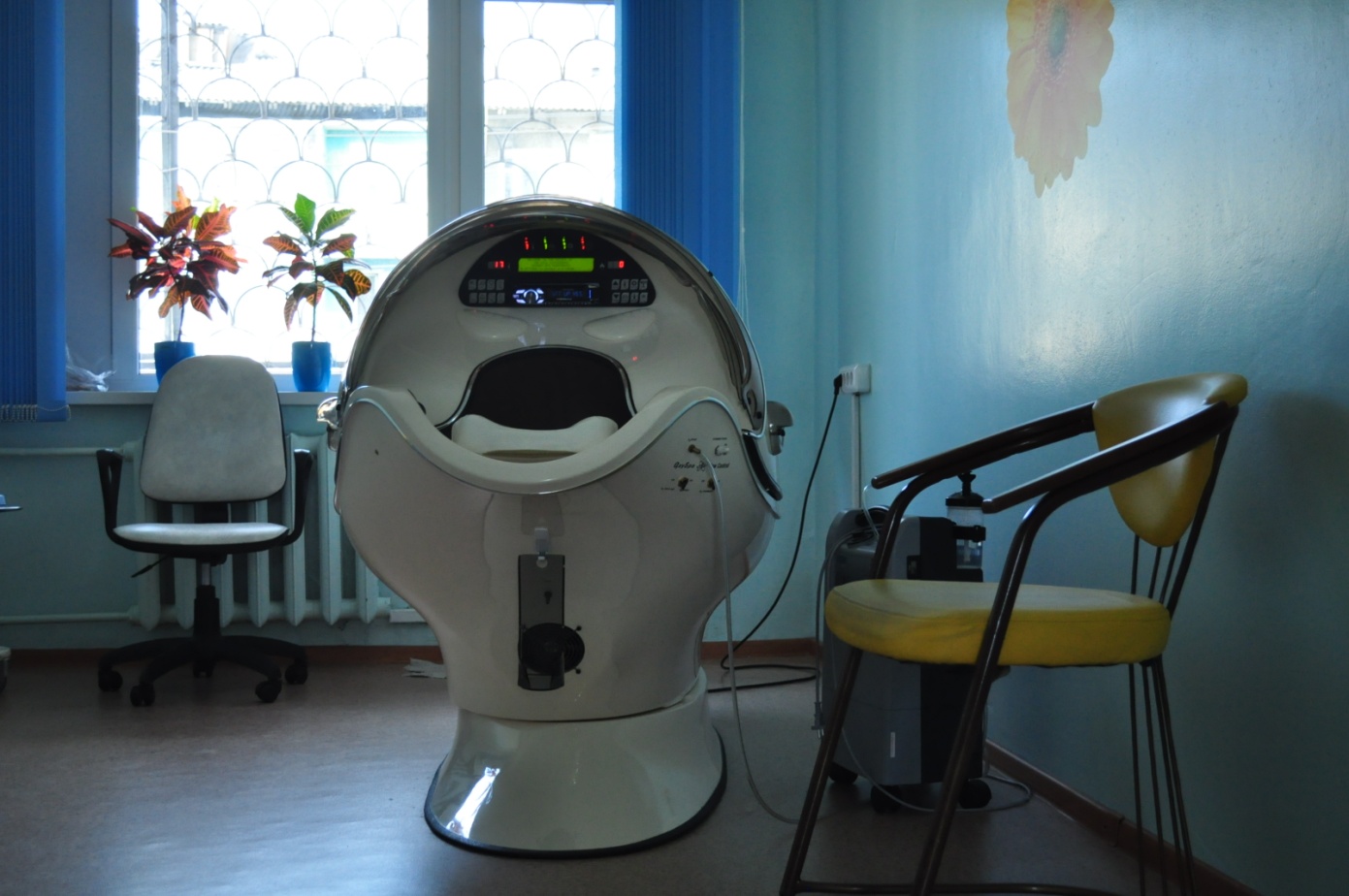 OXY-SPA капсулаБлагодаря использованию методики  оксигипертермии проводится лечение психопаталогических расстройств (депрессий, астенических состояний, нарушений сна) как следствий длительного употребления ПАВ
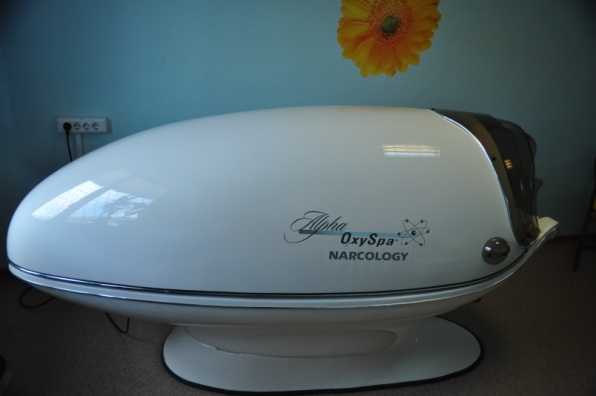 В центре оборудован гипнотарий для проведения групповых и индивидуальных психотерапевтических сессий
Общение с животными как лекарство
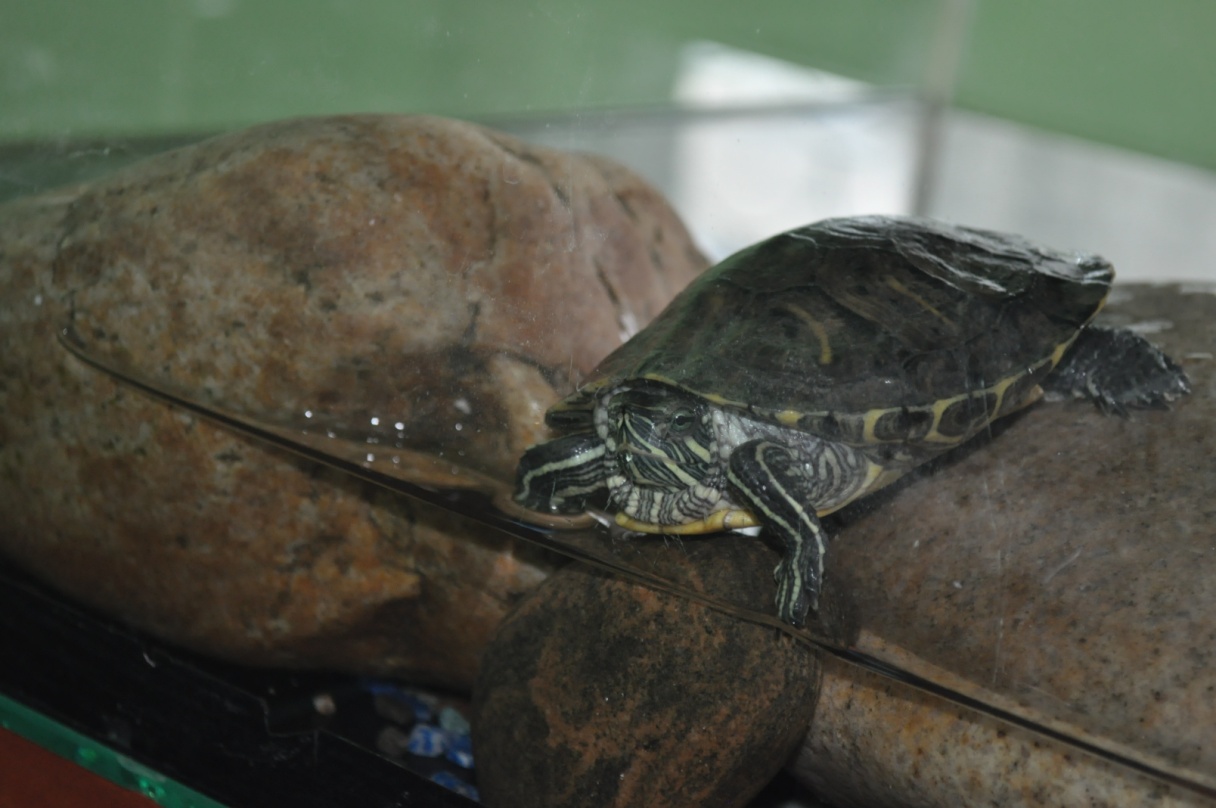 Спорт – обязательная составляющая здорового образа жизни
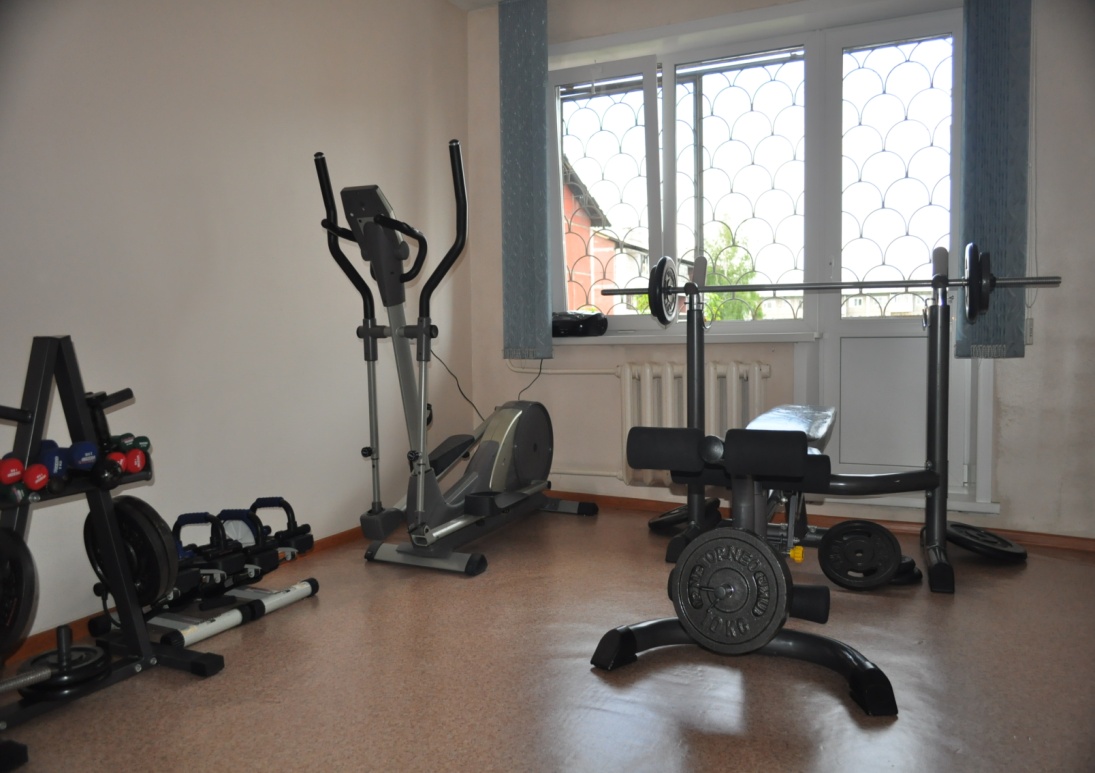 Терапия творчеством
Терапия через танец, социальный театр и 
арт-терапию
Психотерапевтическая атмосфера
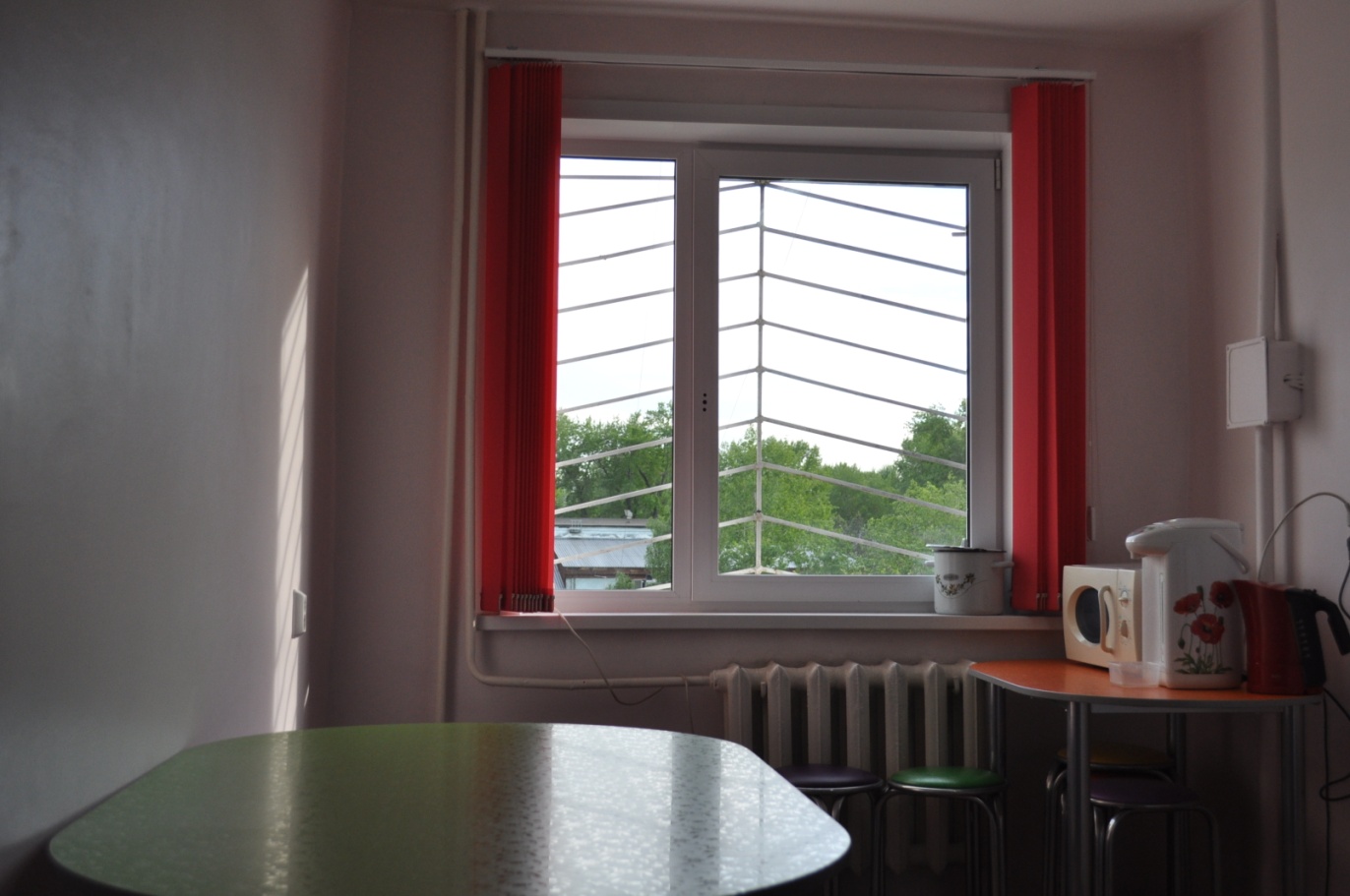 У нас созданы все условия для успешного выздоровления
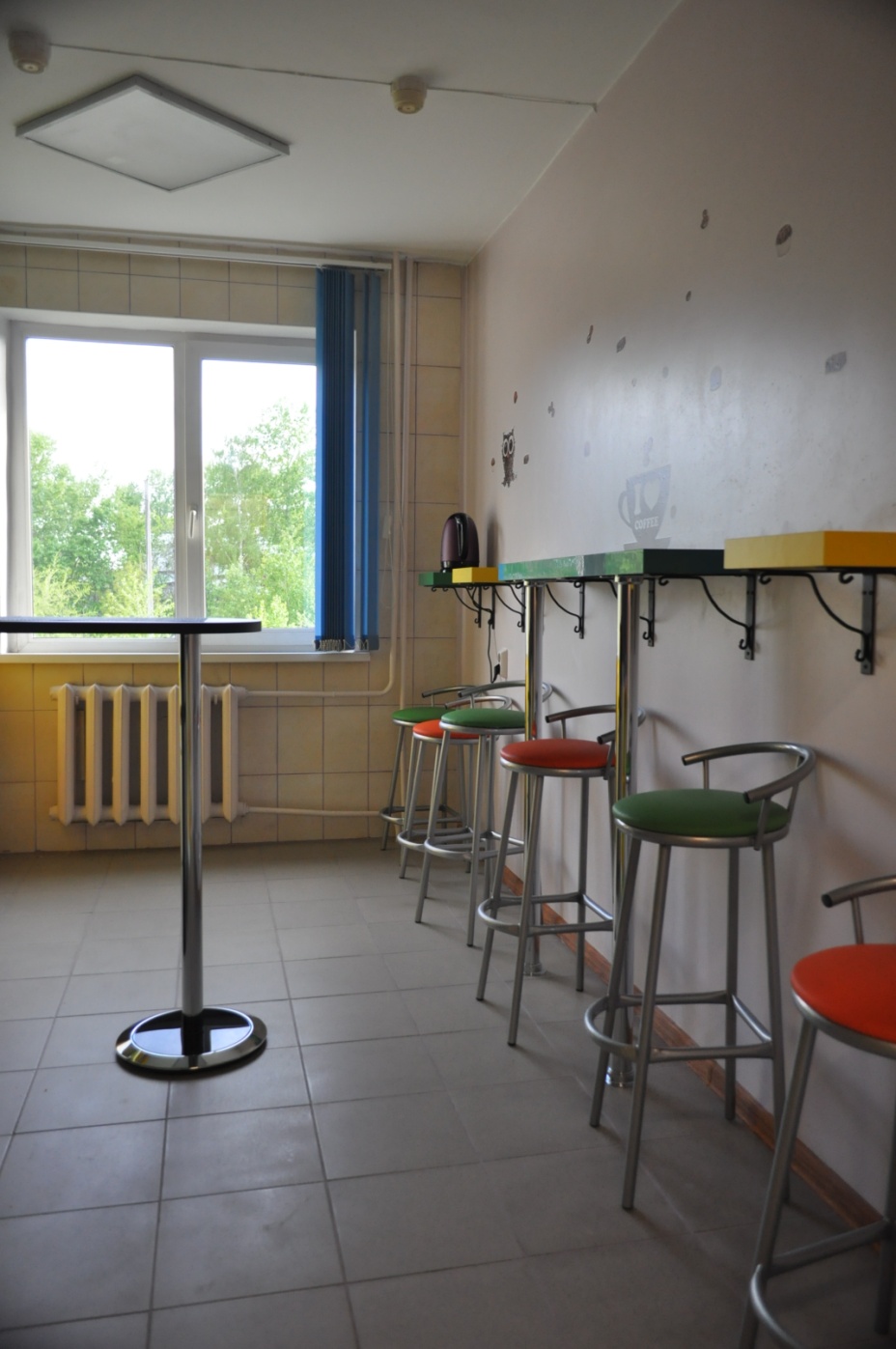 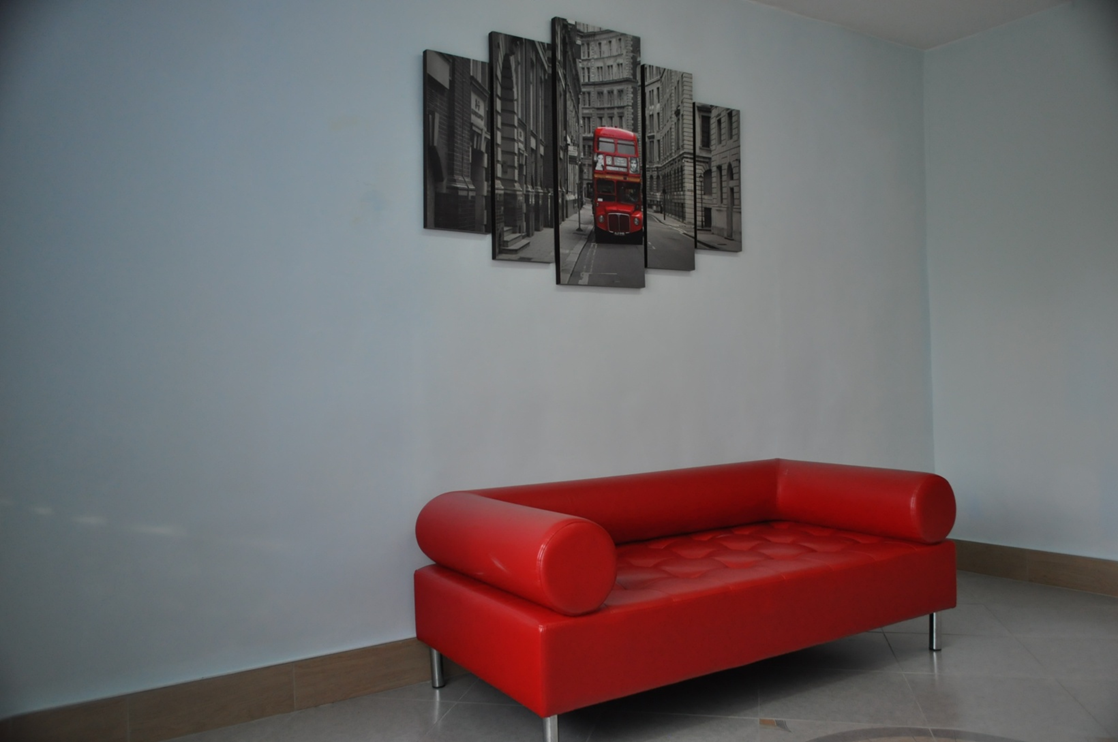 На каждом реабилитационном этапе специалистами центра и консультантами проводится оценка достижений пациента по следующим основным направлениям:
-          этика поведения в центре;
-          критика пациента к своему заболеванию и поведению;
-          навыки самообслуживания;
-          уровень вовлеченности в жизнь терапевтического сообщества;
-          качество индивидуальной работы по заданиям специалистов центра и консультантов;
-   степень активности в работе психотерапевтических групп;
-          личное отношение к трудовой деятельности;
-          личное отношение к образованию, способность к обучению;
-          степень ответственности (самоконтроля) за взятые на себя обязательства;
-          семейные взаимоотношения, степень преодоления созависимости;
-          коммуникативные навыки;
-          планирование позитивного жизненного сценария;
-          планирование индивидуального процесса ресоциализации.
Эффективность работы программы, достигается благодаря интенсивной работе с семьей пациента.
Взаимодействие участника реабилитационной программы с сотрудниками и консультантами центра происходит комплексно. 
Пациент активно участвует в планировании и выполнении мероприятий программы, готовит культурно-развлекательные мероприятия, образовательные лекции для пациентов «младшего этапа».
Пациенты, закончившие программу реабилитации,  продолжают программу наблюдения и поддержания ремиссии при центре.
Анонимно, бесплатно.Наши контакты: г. Иркутск  ул. Ленинградская 77+7 914 888 6616+7 914 913 10 78